Aging test of glass and MRPC
Wang Yi 
  Department of Engineering Physics, Tsinghua University
Outline:
 aging test of glass
  aging test of MRPC
  Conclusions
1
Aging test of low resistive glass
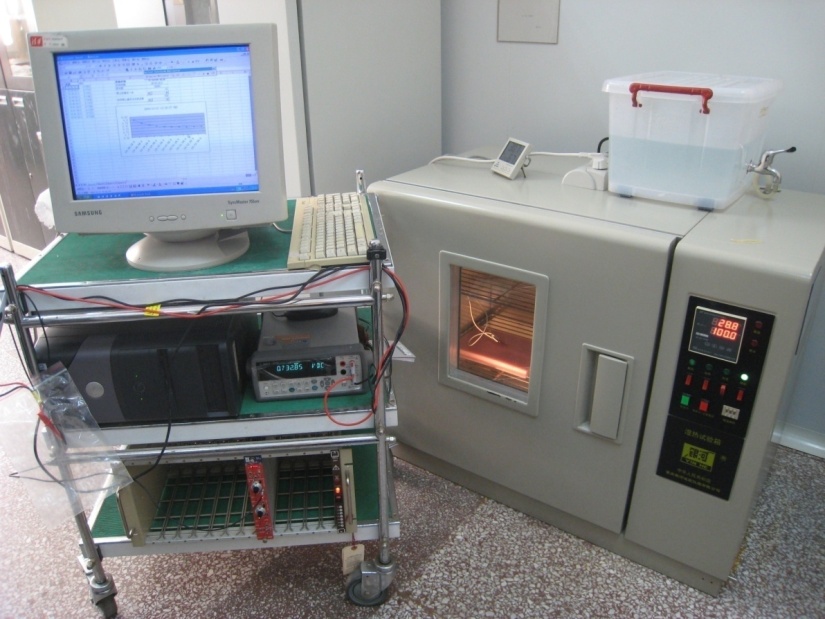 This glass was applied with 1000V for about 32days,  integrated  charge: 1 C/cm2   
    --roughly corresponding to the CBM life-time over 5 years operation at the maximum particle rate.
Glass specifications:
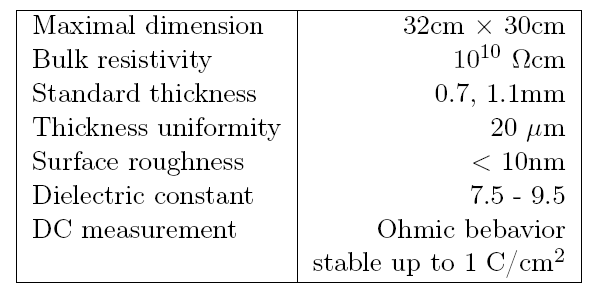 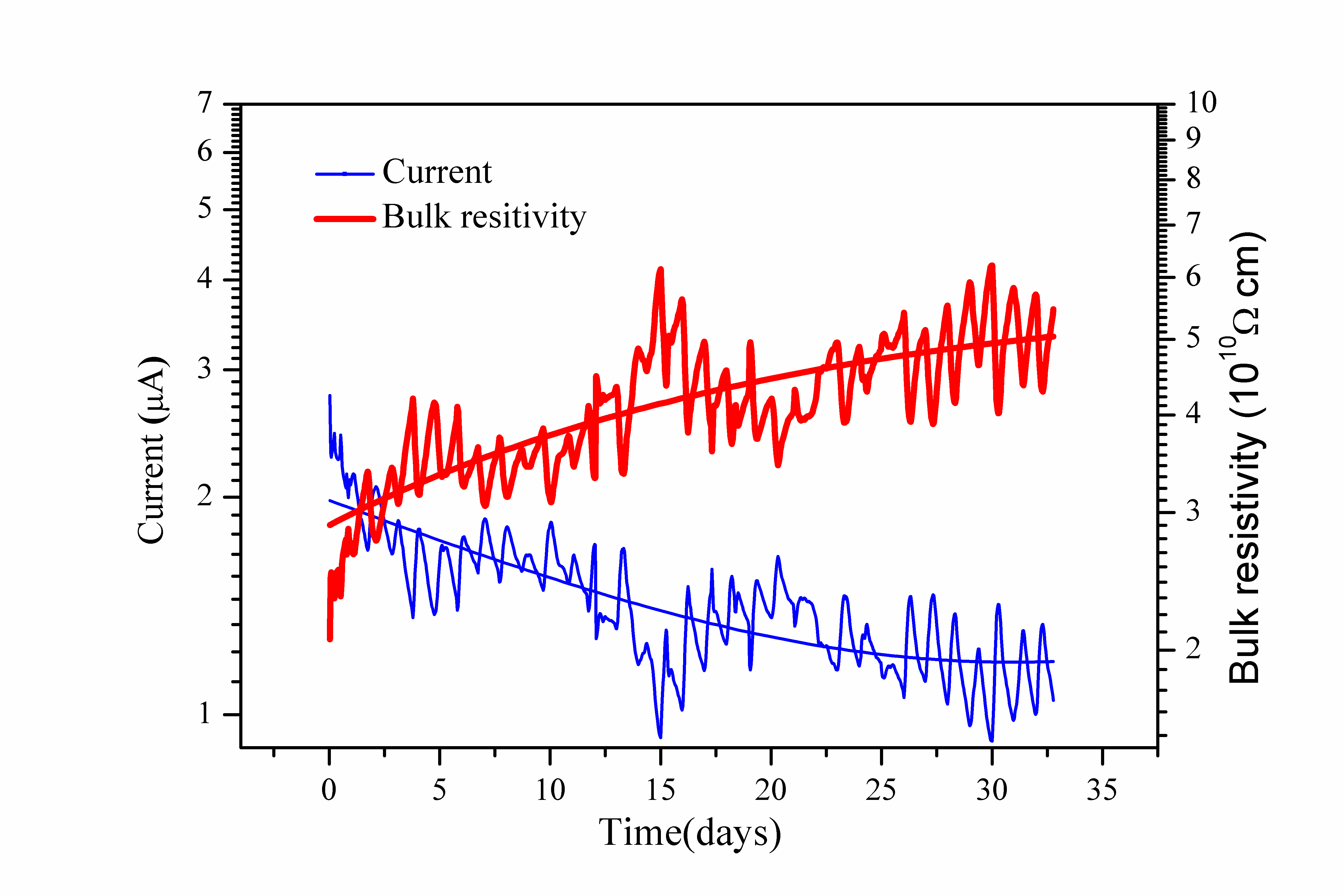 2
Comparasion with other material
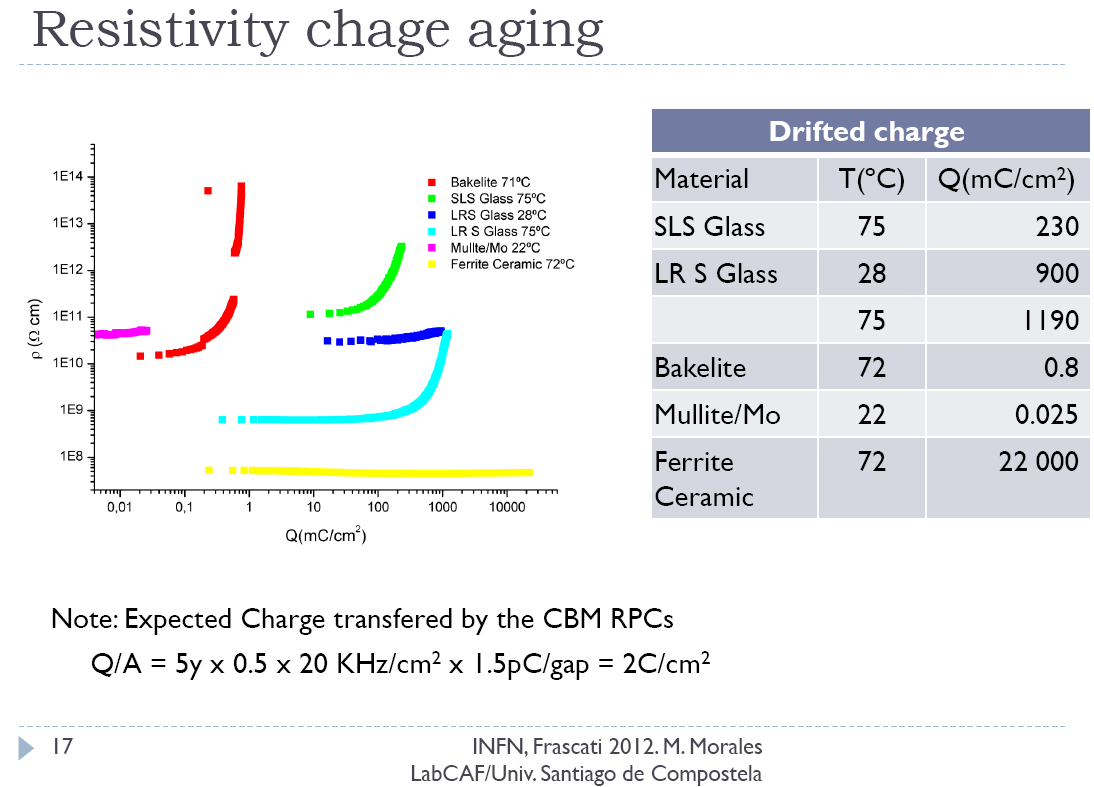 Morales talk @RPC2012
3
3
Electrode Material Samples
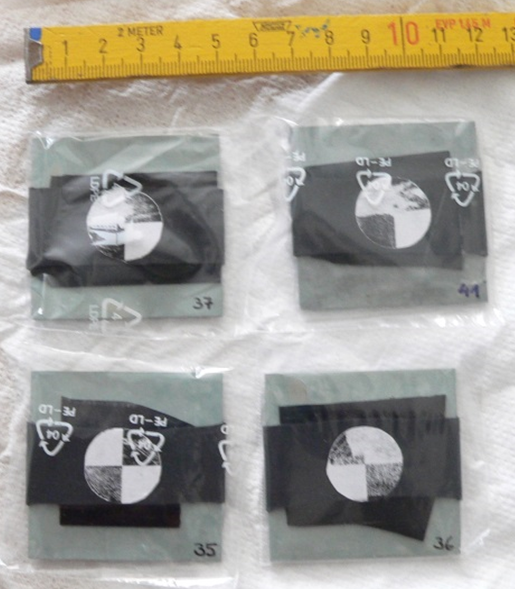 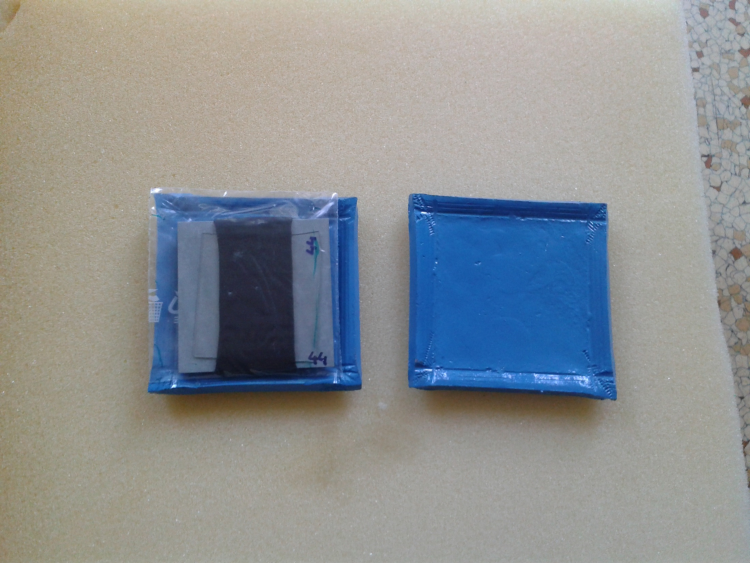 4
Experimental Facility
Neutron energy spectrum
Cyclotron U-120M (Řež)  
Proton energy 36 MeV 
Neutron production target Be
Neutron flux 108 - 1010 n/cm2/s
Neutron energy spectra 1 – 36 MeV
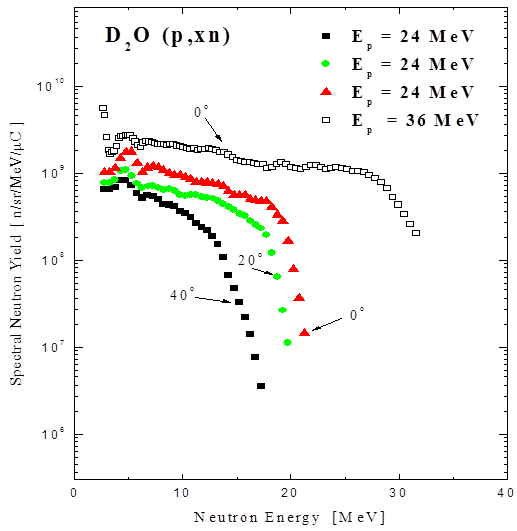 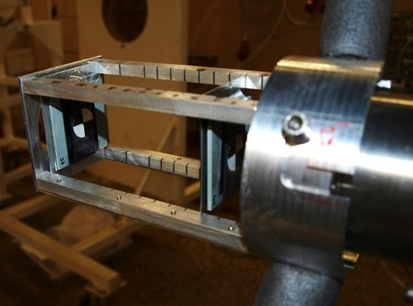 Special thanks to A. Kugler and 
O. Svoboda for their strong support.
target support
5
Test result
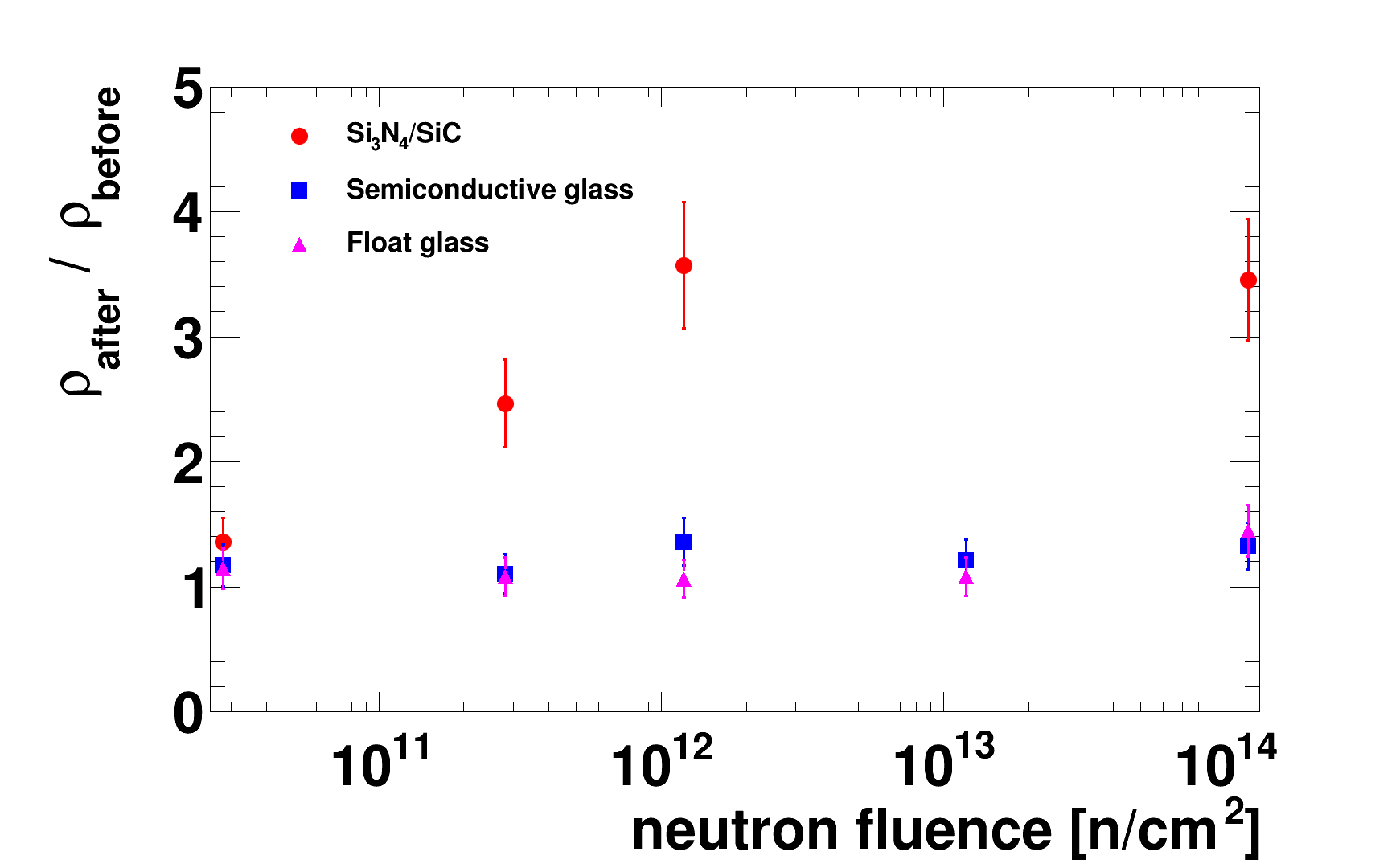 6
6
Setup of irradiation test
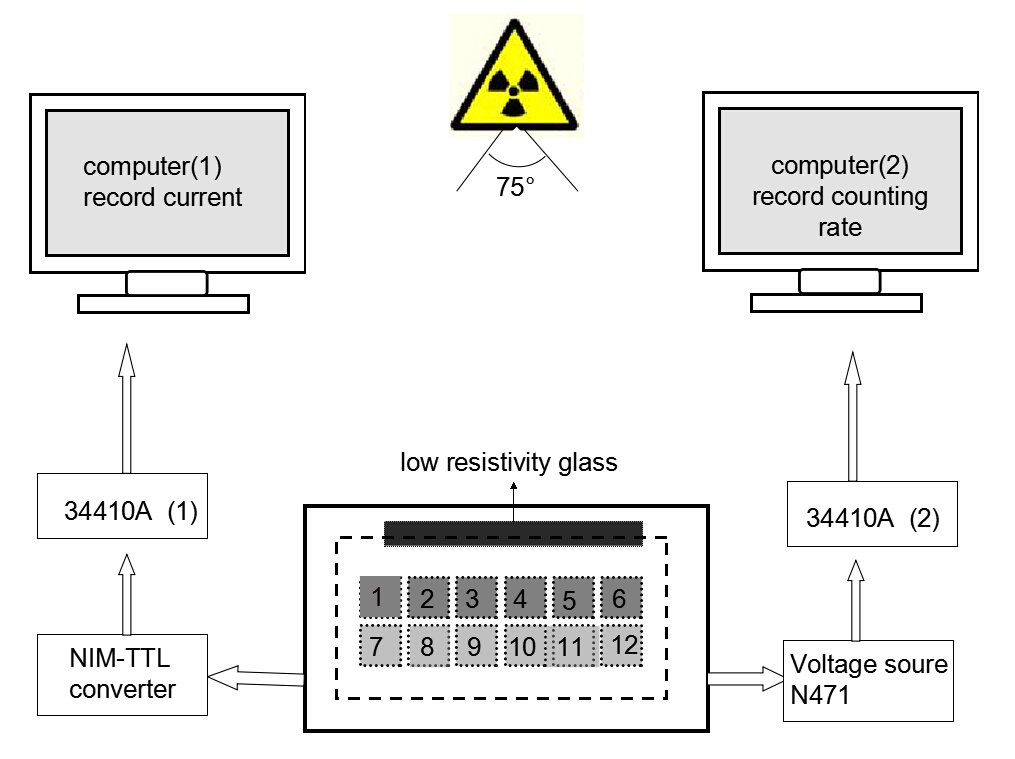 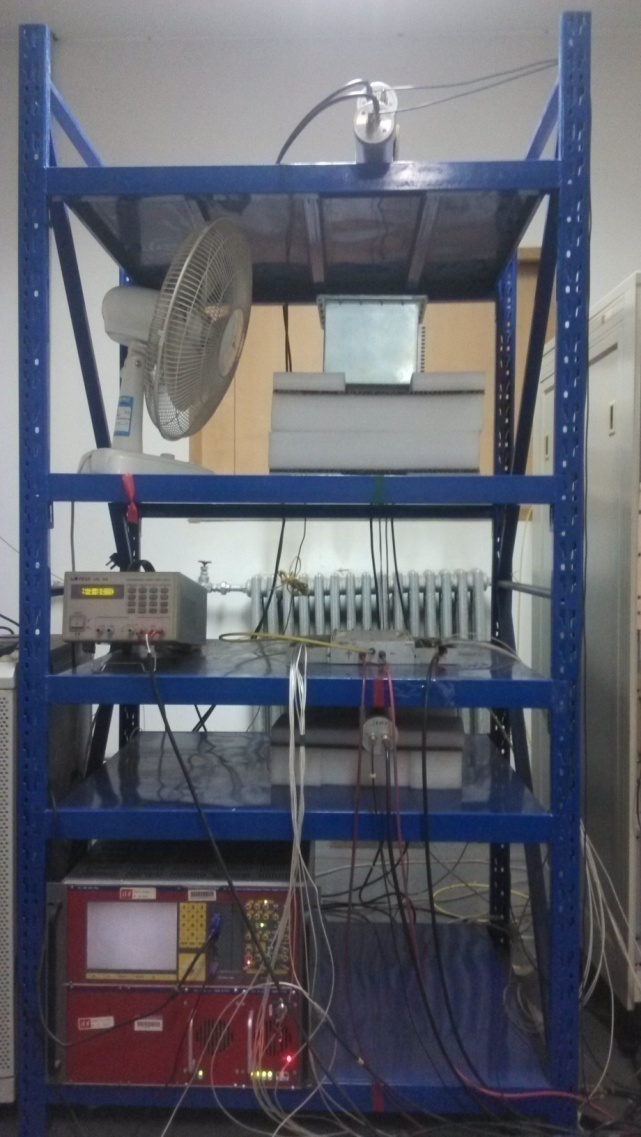 X-ray Generator
130cm
60cm
Hign rate MRPC
This is online test system. The efficiency and time resolution can be obtained by cosmic ray while irradiated by X-rays. 0.1C/cm2 charge is accumulated in 35 days.
7
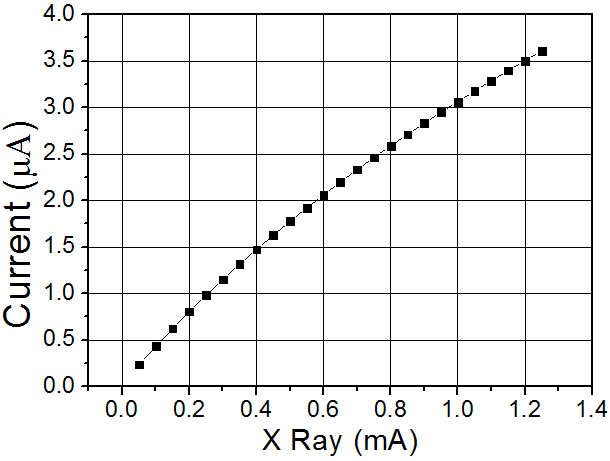 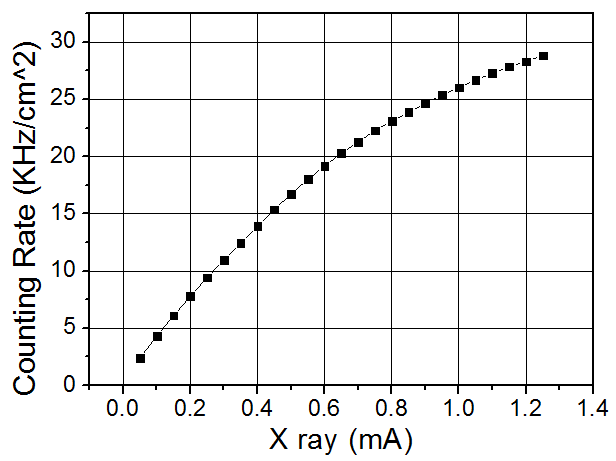 Current  VS. X ray strength
Counting rate VS. X ray strength
8
Efficiency
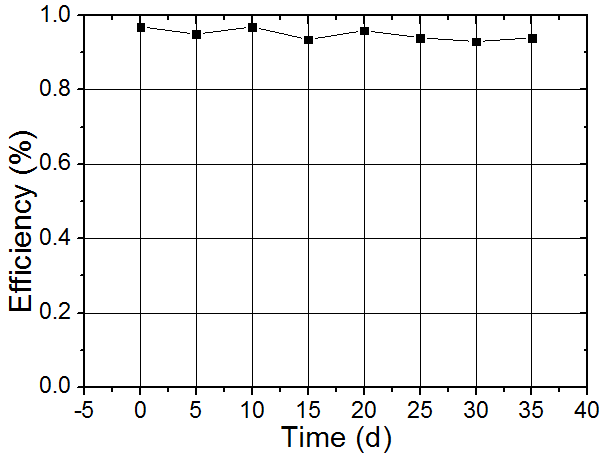 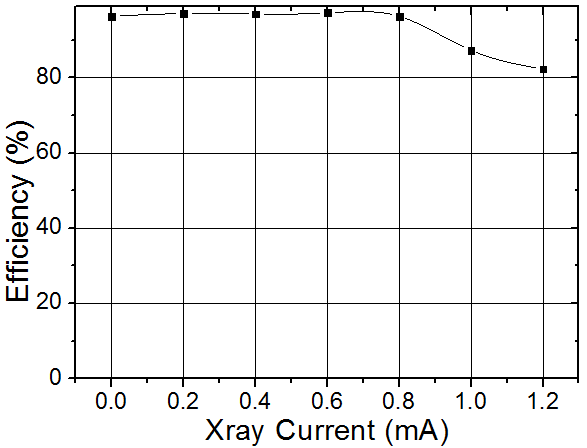 Efficiency VS. dosage
Efficiency VS. X ray strength
9
Current
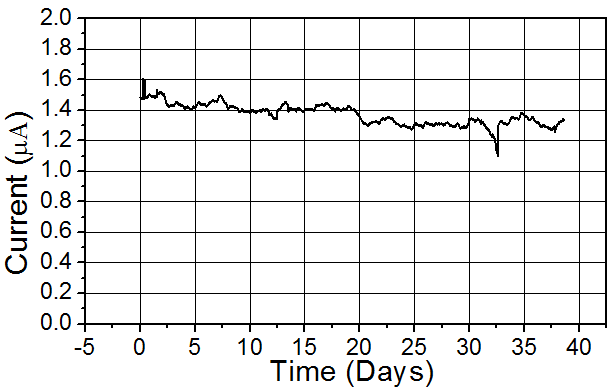 10
Counting rate
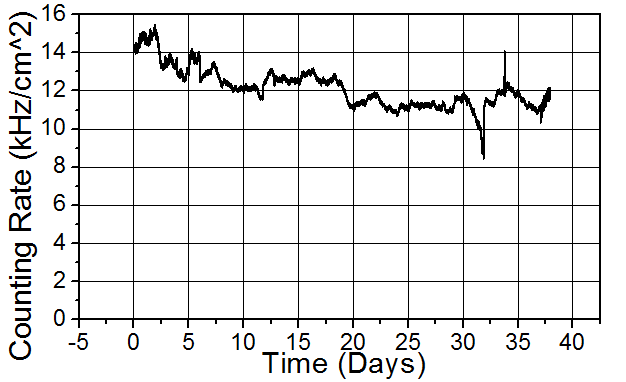 11
Charge spectrum
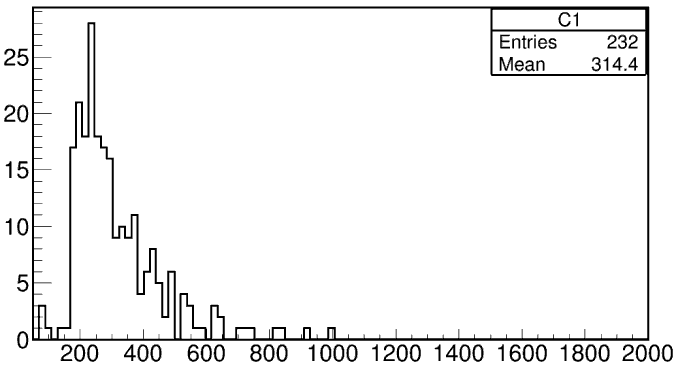 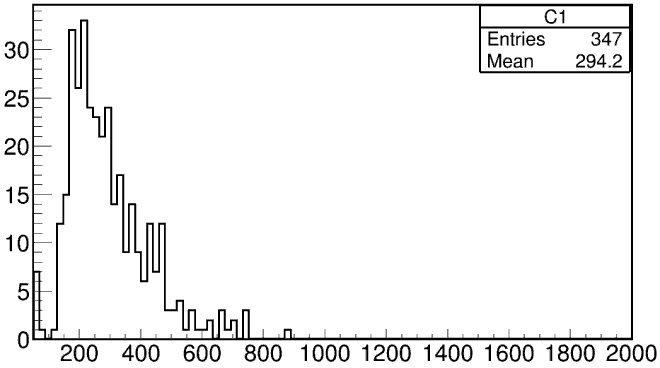 First ten days
Before irradiation
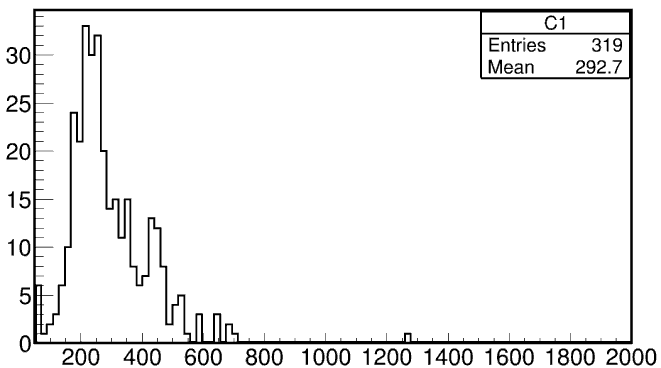 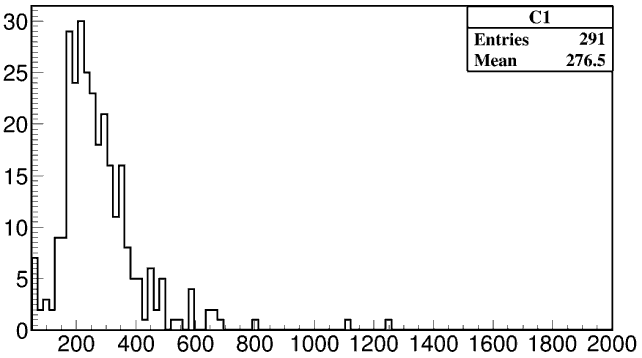 Third ten days
Second ten days
12
Time resolution
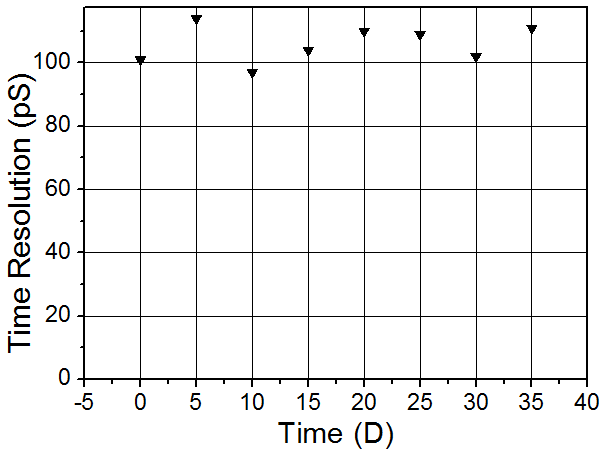 13
Conclusions
From high voltage, neutron test, we did not find any aging problem for low resistive glass.
We also studied the long term stability of high rate MRPC. 0.1C/cm2 charge is accumulated.
14
Thanks for your attention !
15